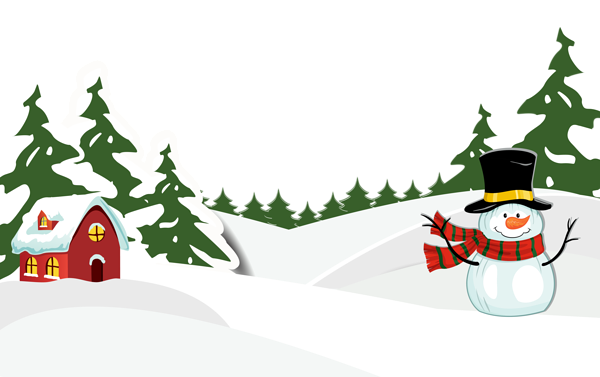 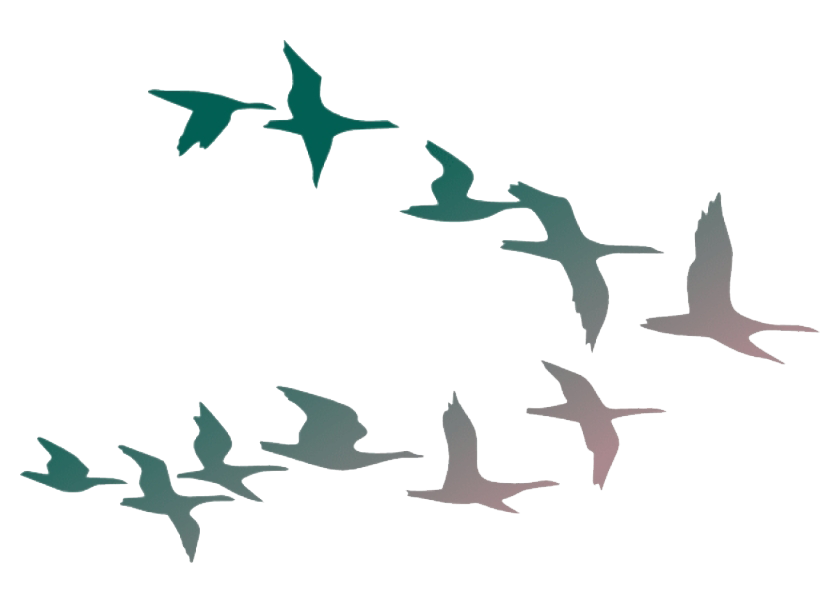 hiver
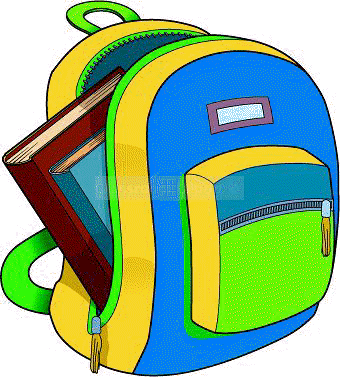 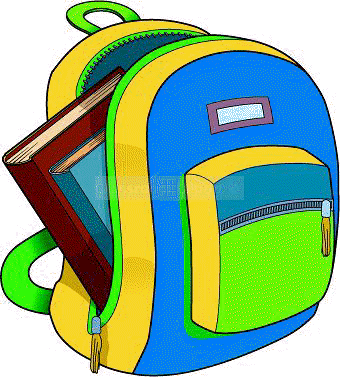 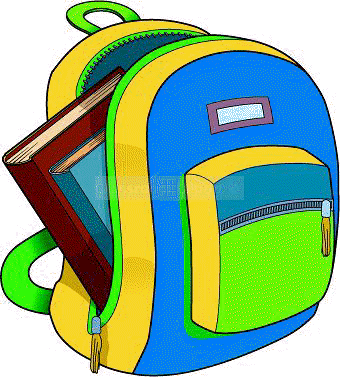 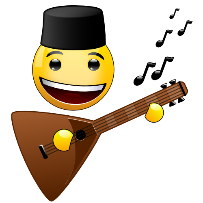 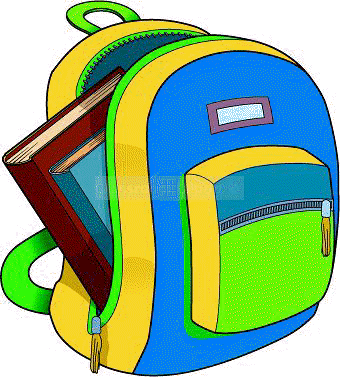 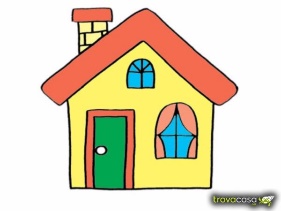 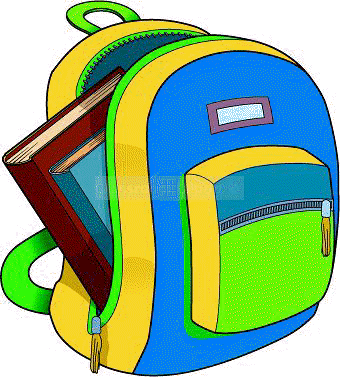 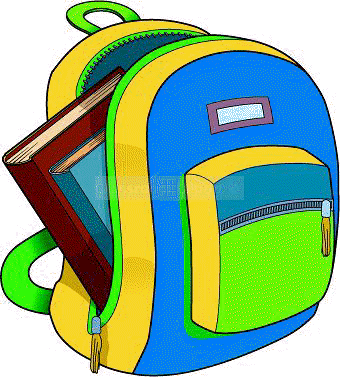 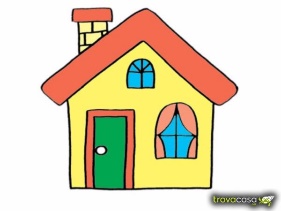 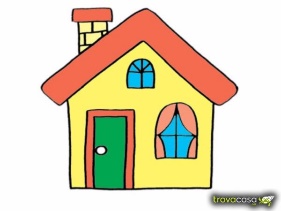 jeudi
lundi
jeudi
samedi
mardi
samedi
vendredi
mercredi
vendredi
dimanche
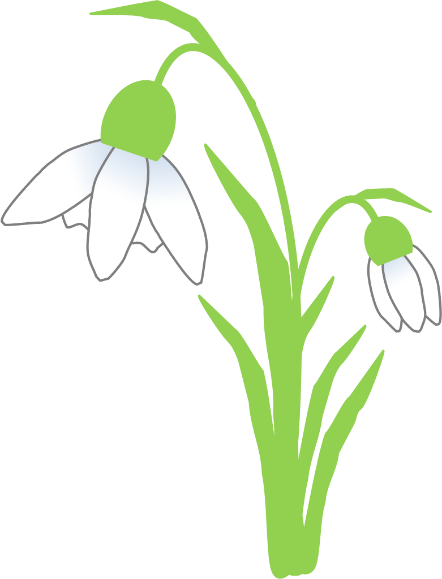 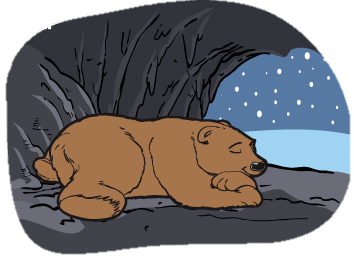 hiver
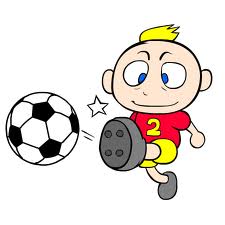 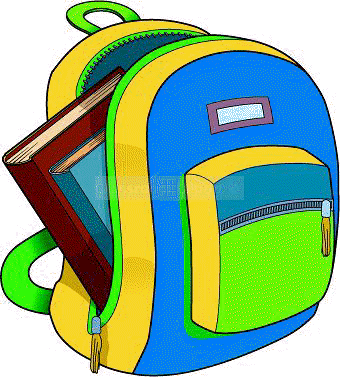 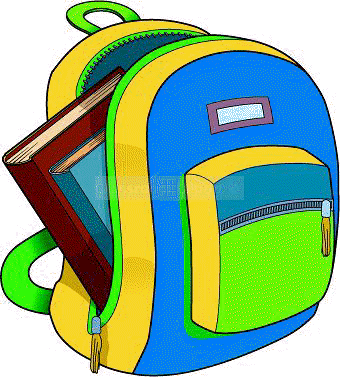 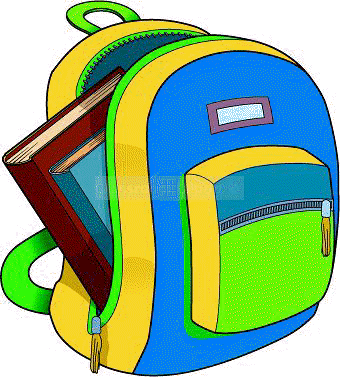 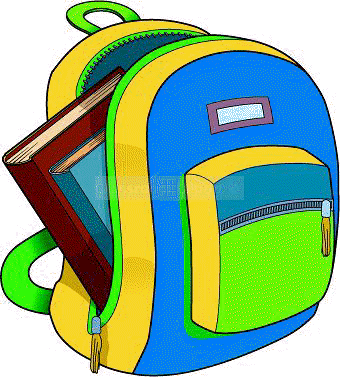 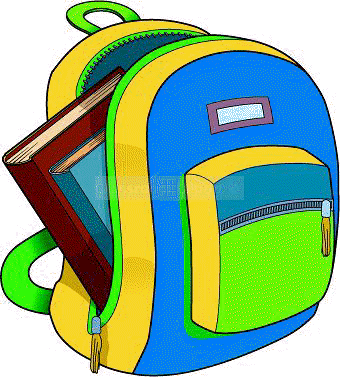 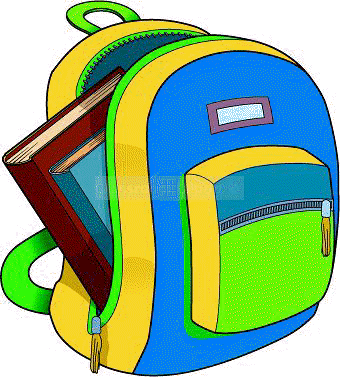 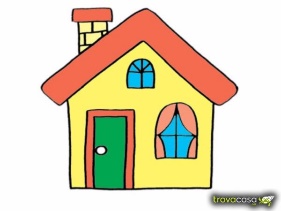 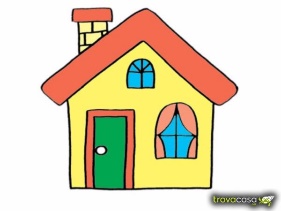 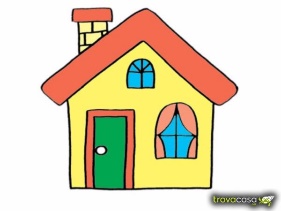 lundi
jeudi
lundi
samedi
dimanche
mardi
mardi
vendredi
mercredi
dimanche
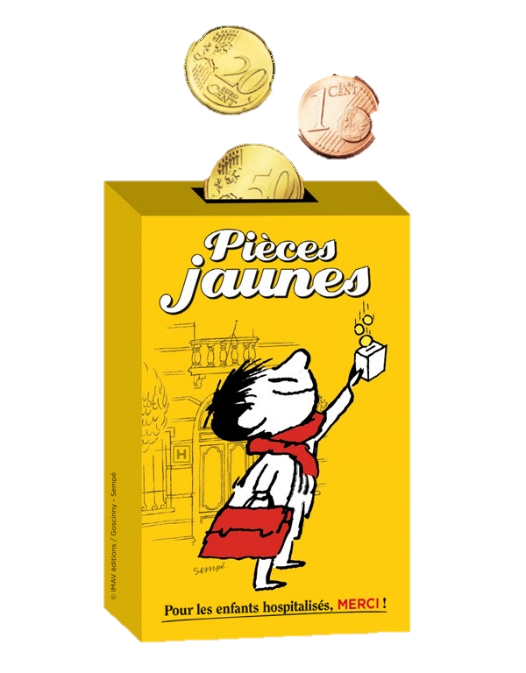 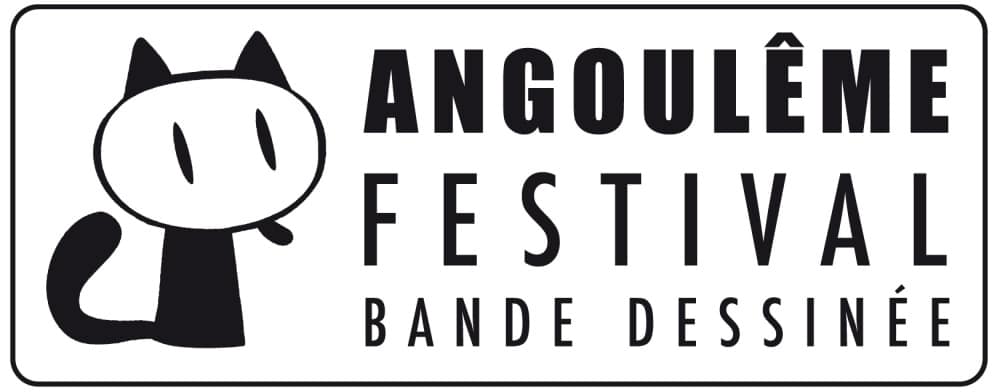 hiver
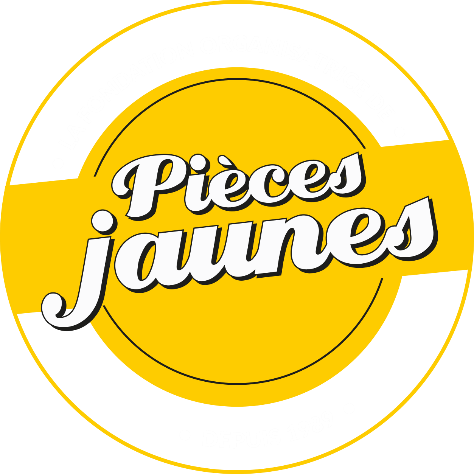 Salon BD à Angoulême
du 30 janvier au 2 février
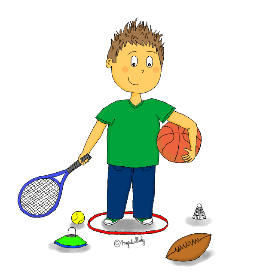 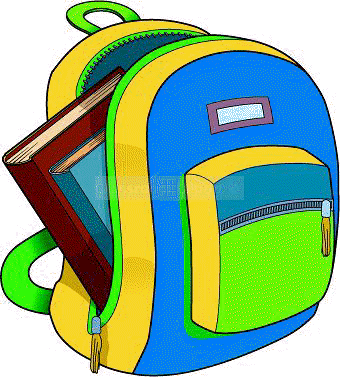 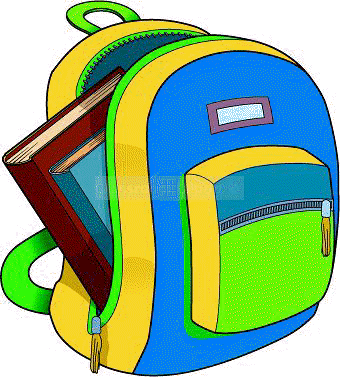 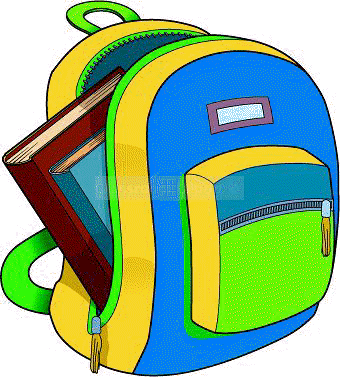 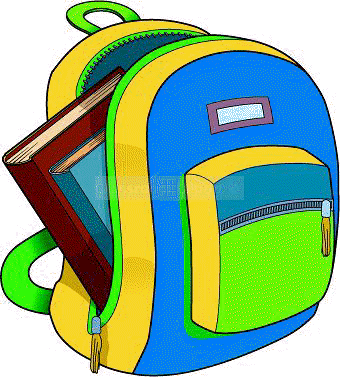 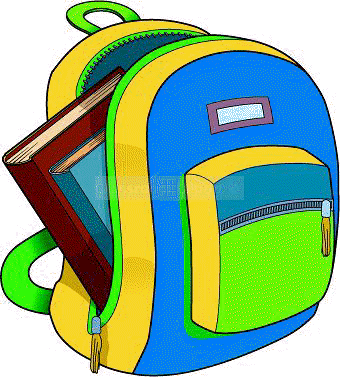 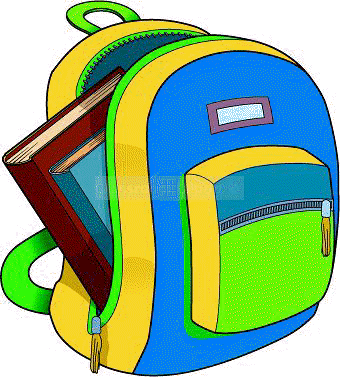 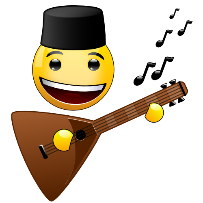 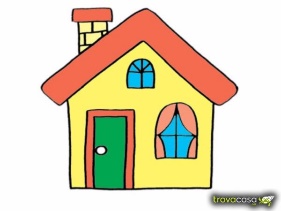 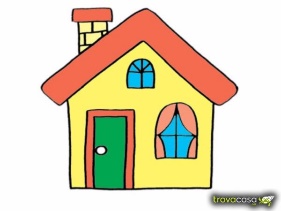 Nouvel An
Chinois
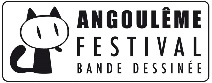 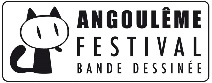 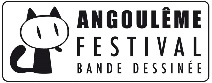 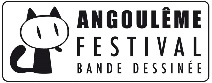 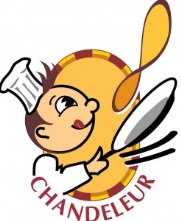 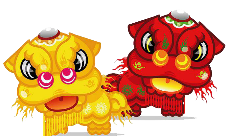 jeudi
lundi
jeudi
vendredi
mercredi
samedi
dimanche
mardi
vendredi
mercredi
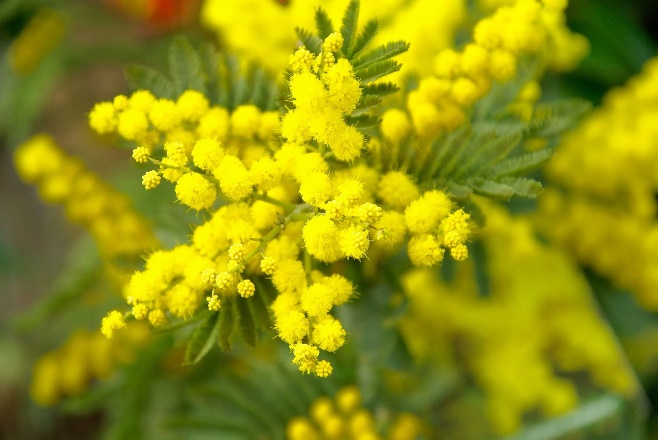 hiver
Du 15 février au 2 mars
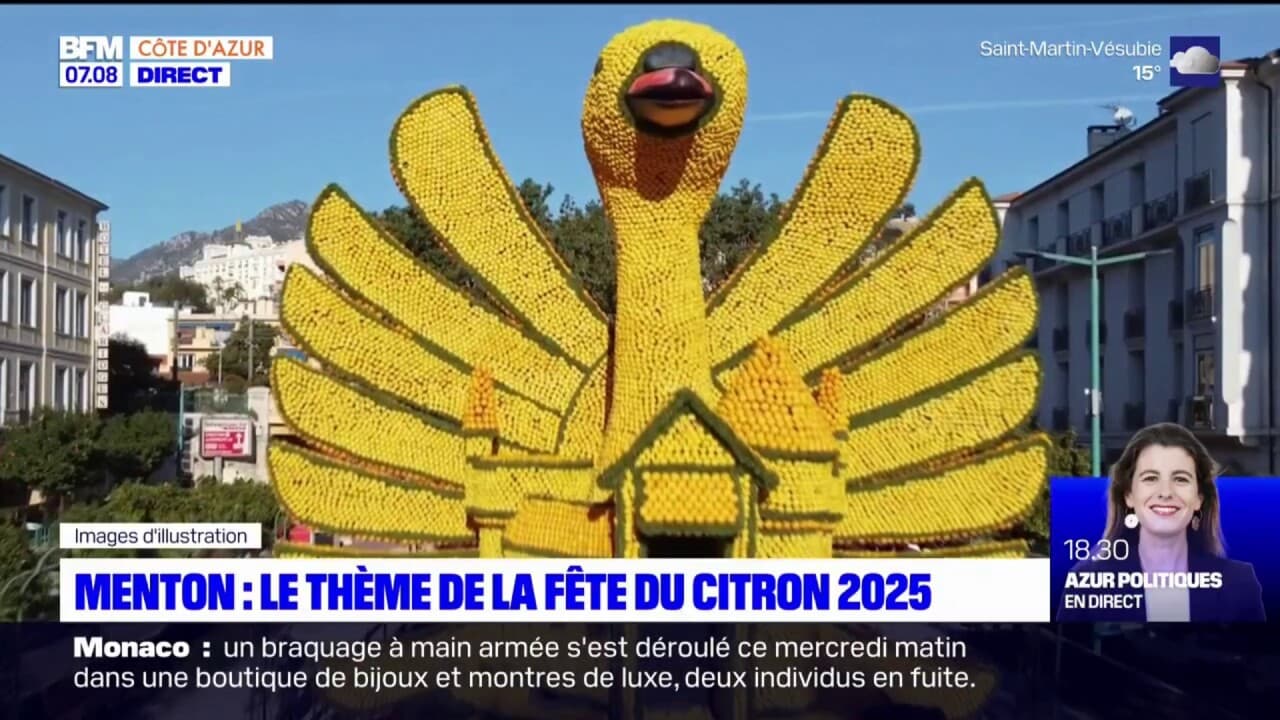 Fête du CITRON
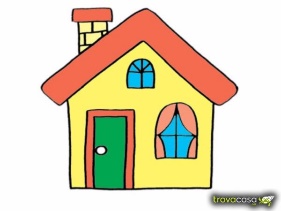 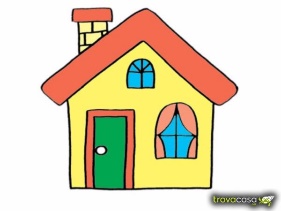 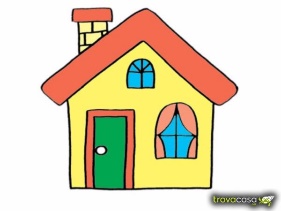 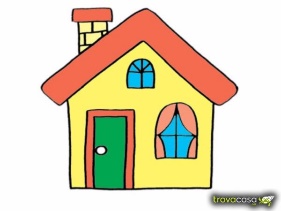 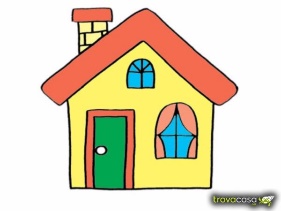 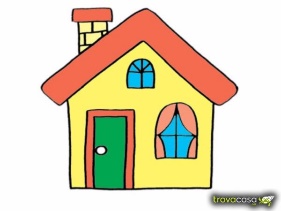 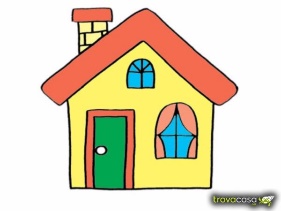 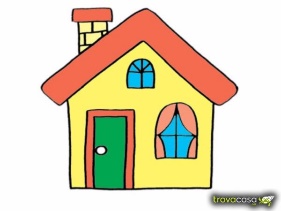 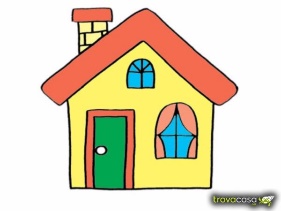 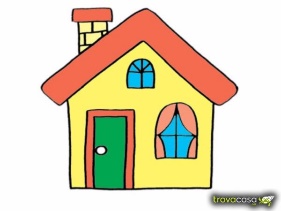 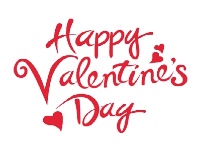 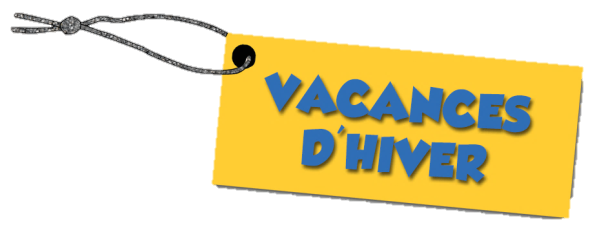 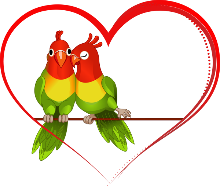 lundi
jeudi
lundi
vendredi
samedi
dimanche
mercredi
samedi
dimanche
mardi
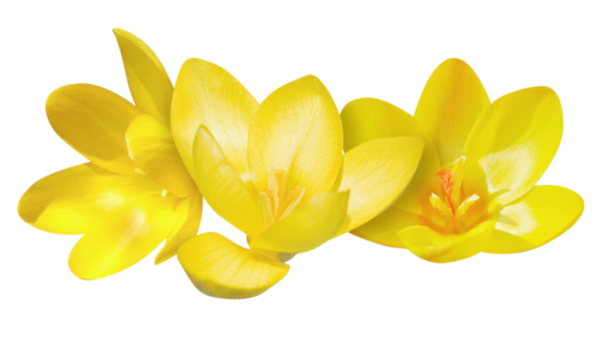 hiver
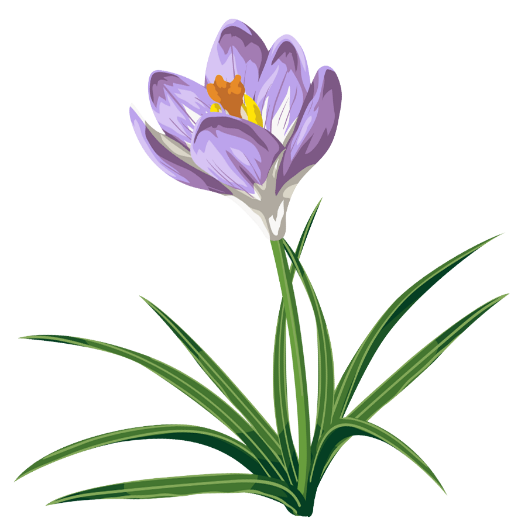 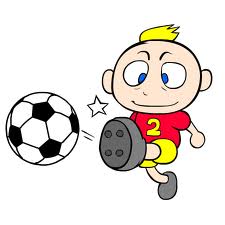 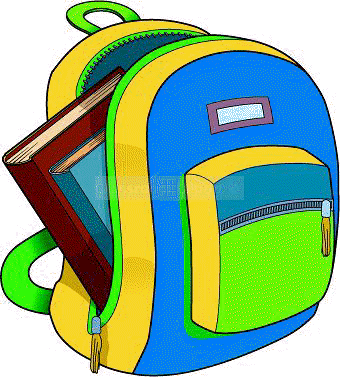 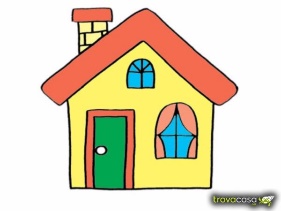 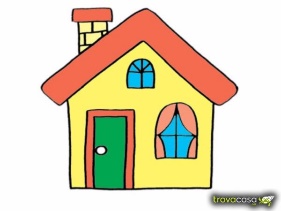 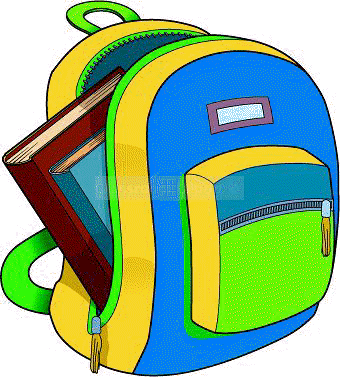 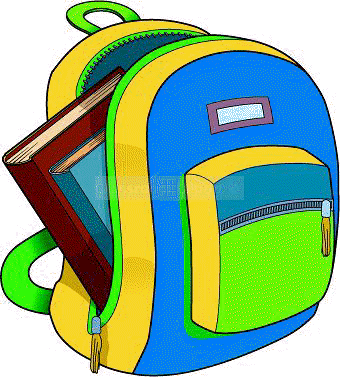 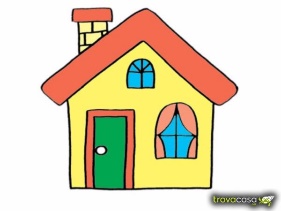 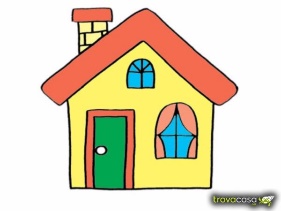 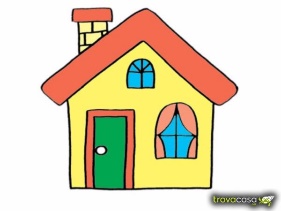 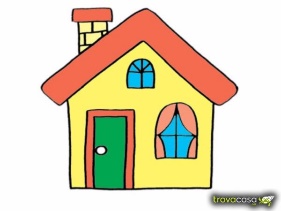 VACANCES  D’HIVER
jeudi
lundi
mercredi
jeudi
mardi
vendredi
samedi
dimanche
mercredi
mardi
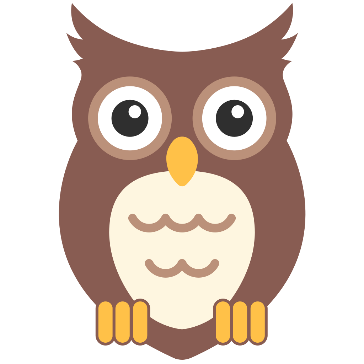 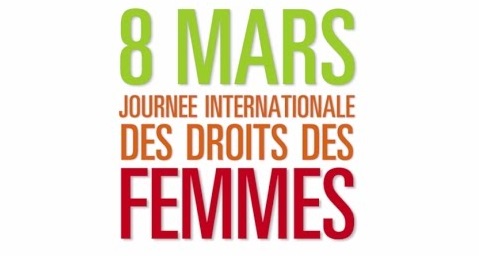 hiver
LPO
La chouette et ses amours.
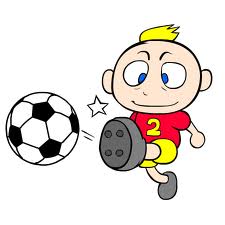 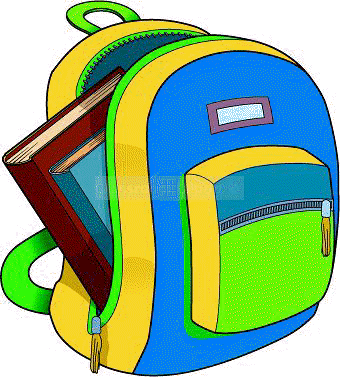 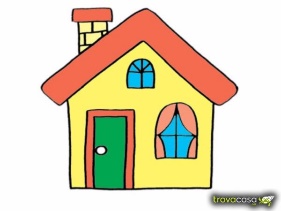 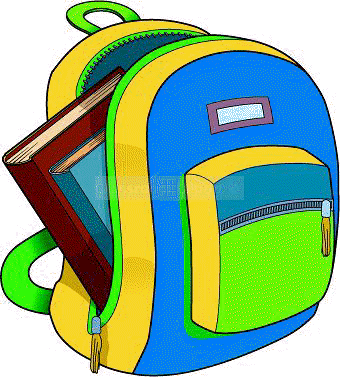 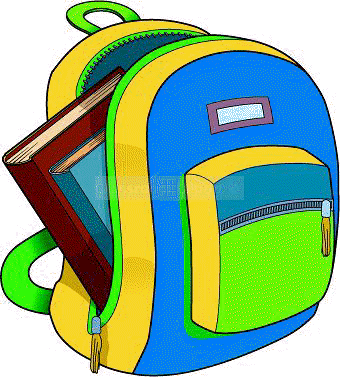 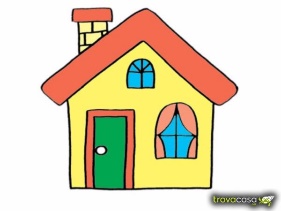 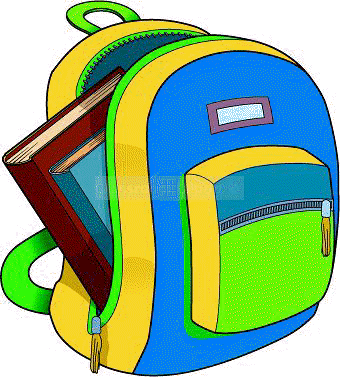 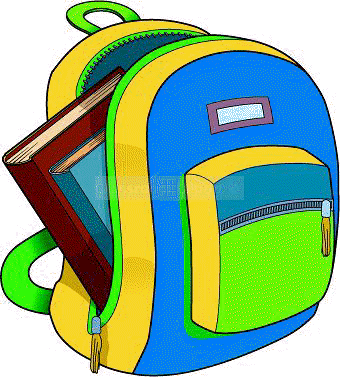 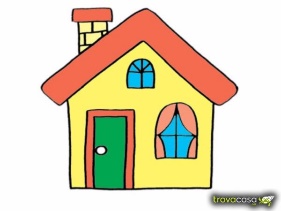 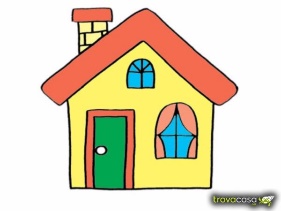 Journée de la femme
Mardi Gras
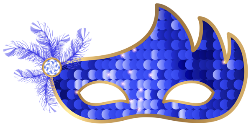 Fête des grands-mères
jeudi
lundi
mercredi
mardi
vendredi
samedi
dimanche
vendredi
dimanche
samedi
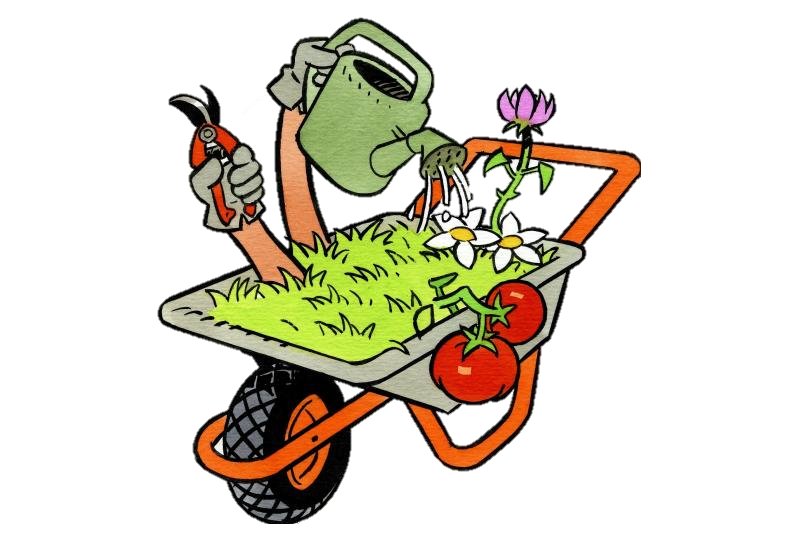 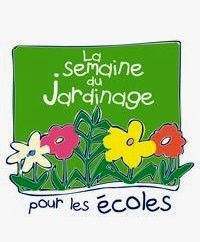 Du 17 au 22 mars
hiver
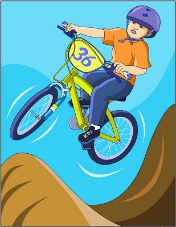 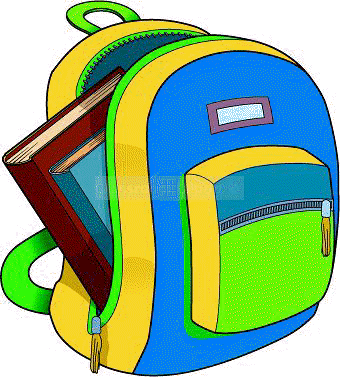 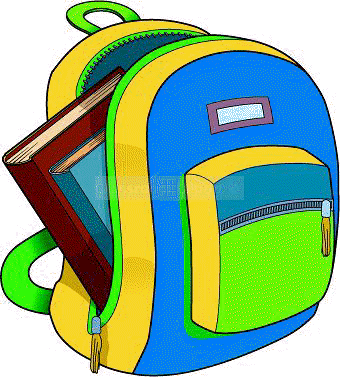 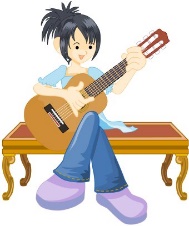 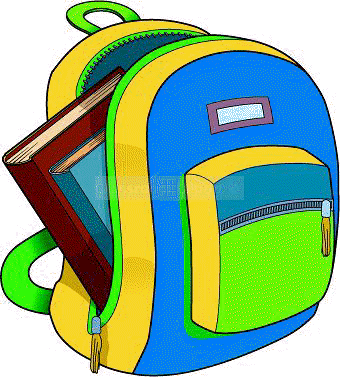 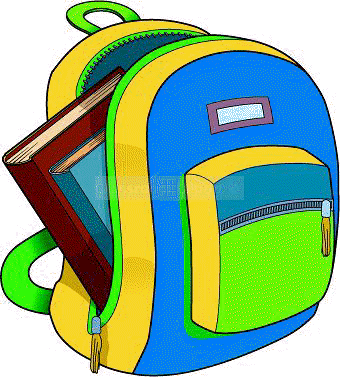 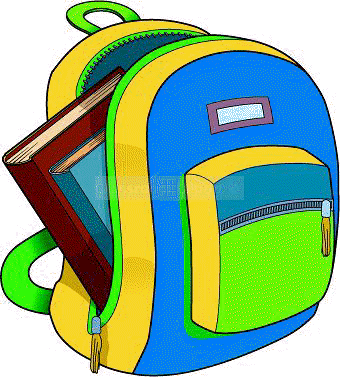 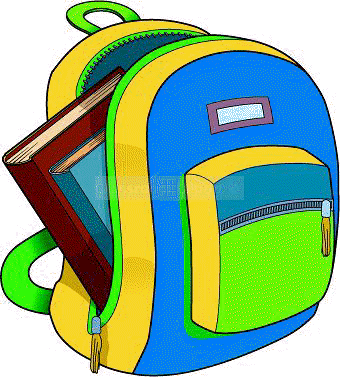 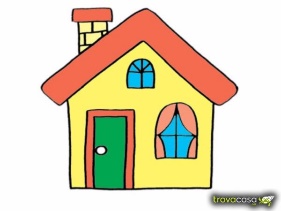 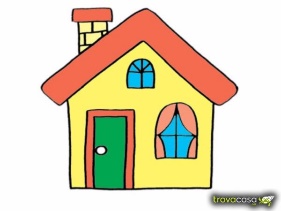 lundi
mercredi
jeudi
mardi
lundi
mercredi
mardi
vendredi
dimanche
samedi
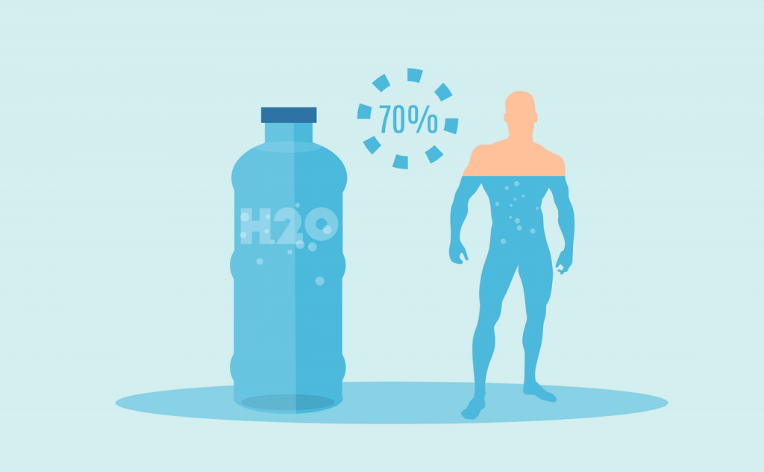 printemps
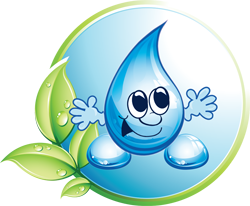 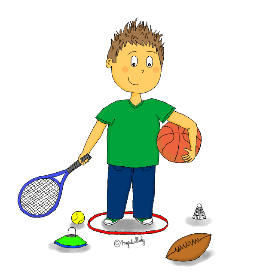 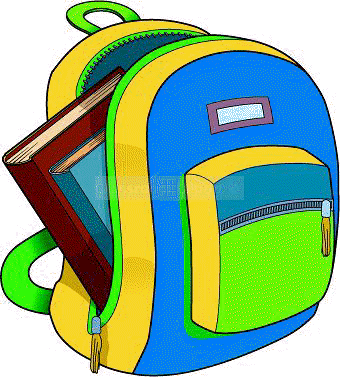 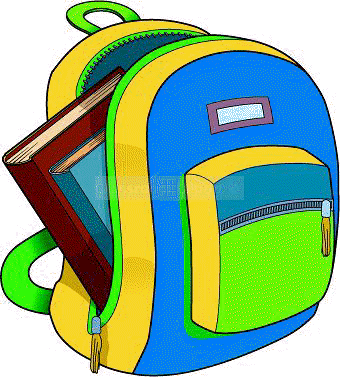 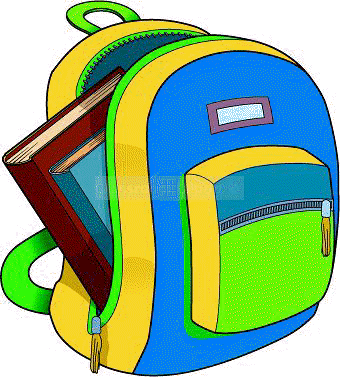 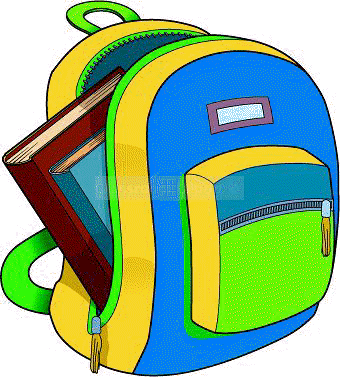 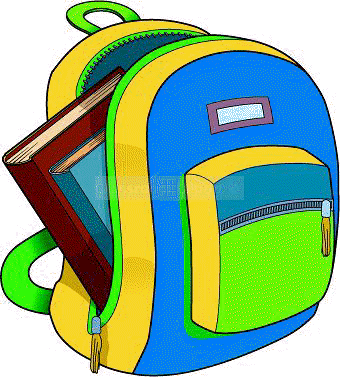 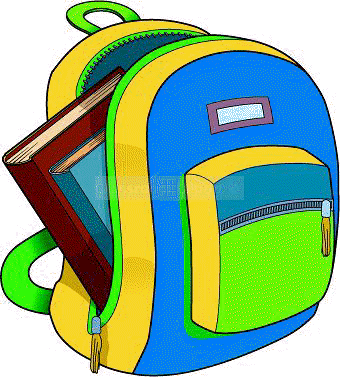 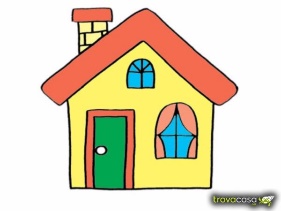 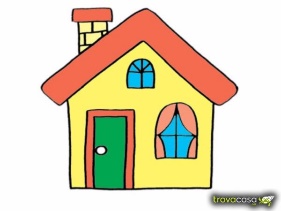 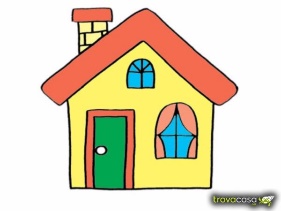 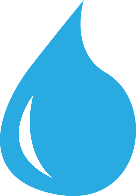 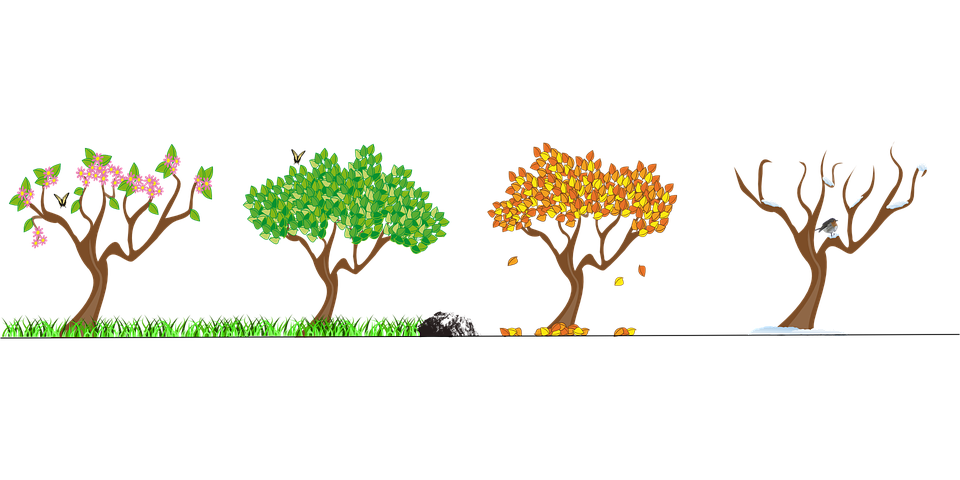 Journée mondiale de l’eau
vendredi
jeudi
vendredi
samedi
Printemps
lundi
mercredi
jeudi
samedi
mardi
dimanche
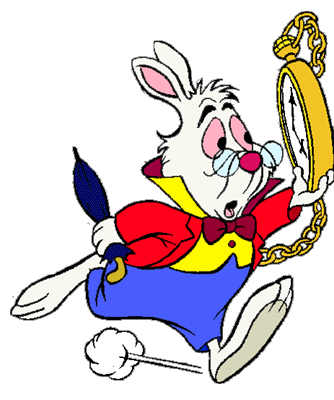 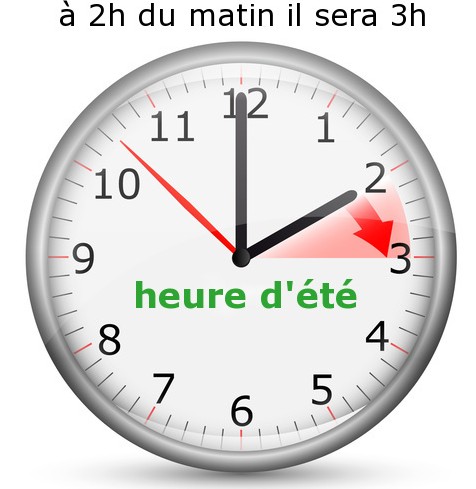 printemps
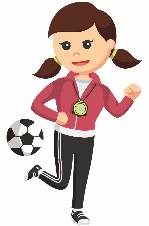 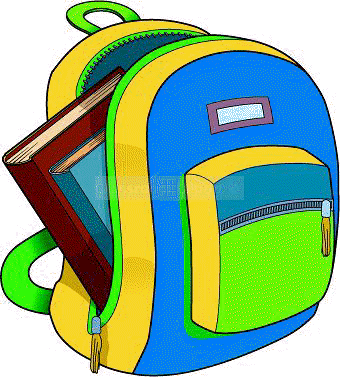 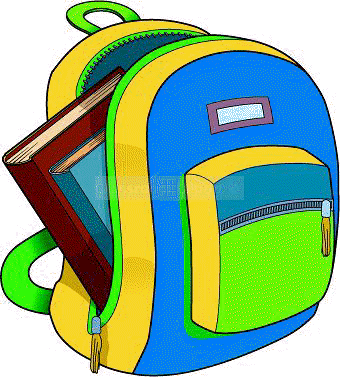 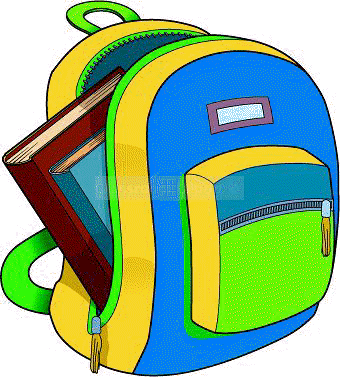 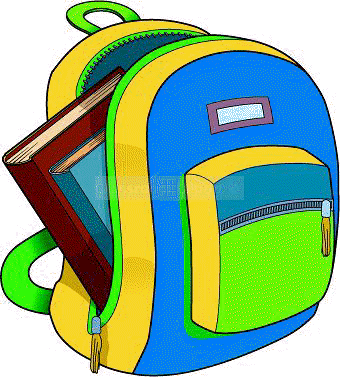 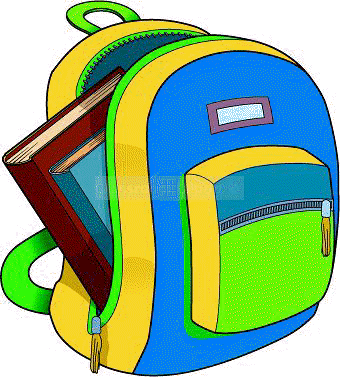 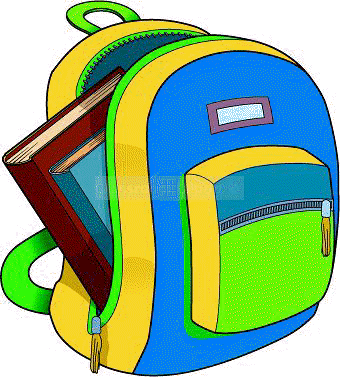 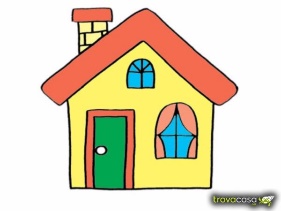 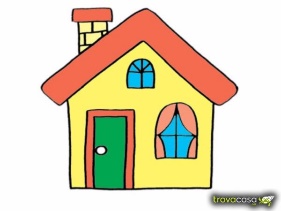 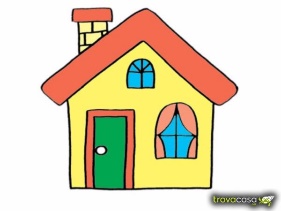 HEURE D’ETE
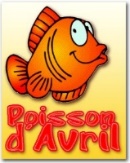 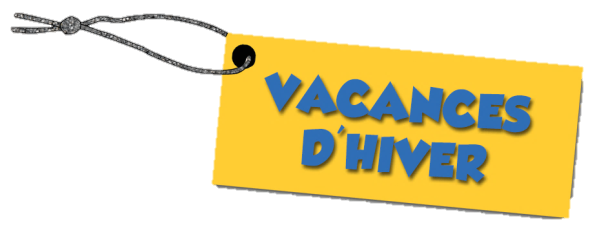 VACANCES de PRINTEMPS
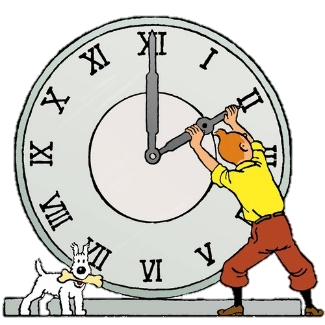 vendredi
jeudi
samedi
lundi
lundi
mercredi
dimanche
mardi
mardi
dimanche